Faculty Research and Support Funds
Preparing a Competitive Proposal
OVERVIEW
Purpose and Eligibility
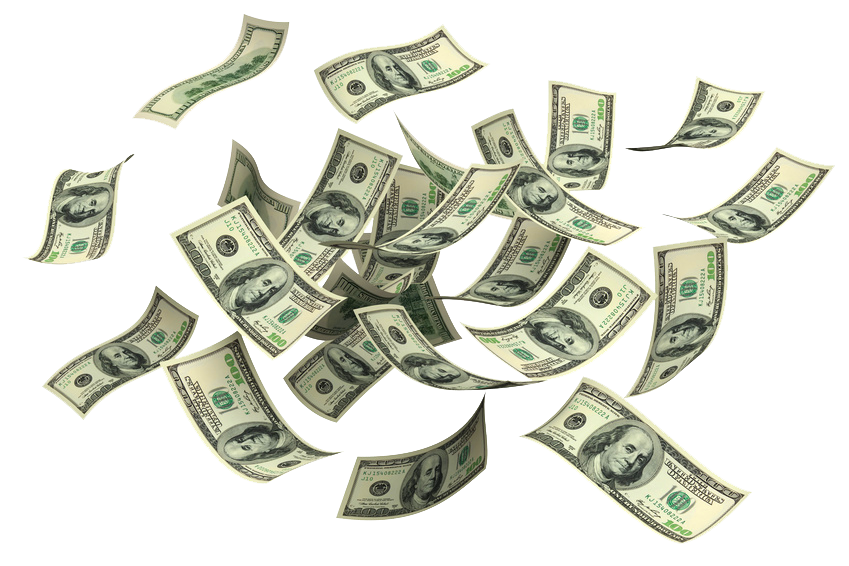 FACULTY RESEARCH AND SUPPORT FUNDS
Internal funding

Research, creative, and scholarly activities

Small projects
This Photo by Unknown Author is licensed under CC BY-NC
ALLOWABLE USES OF FUNDS
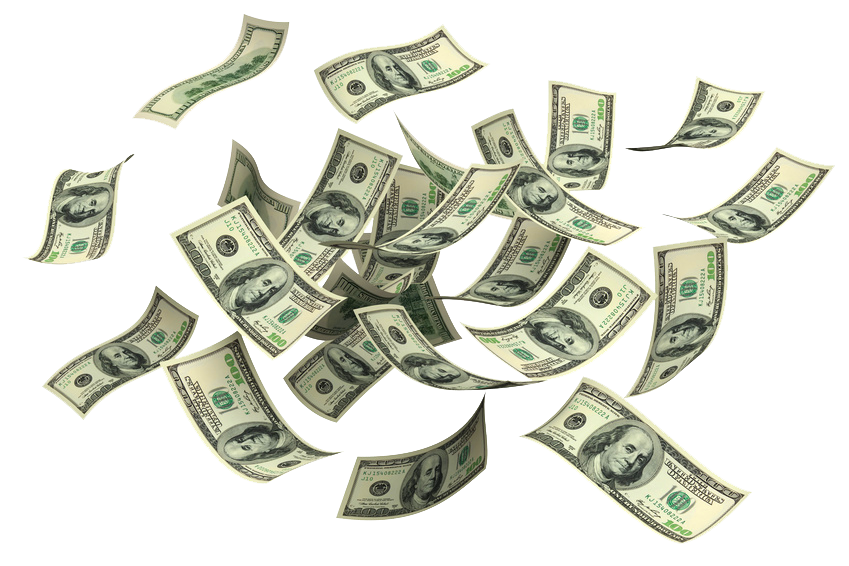 Equipment, supplies, and materials
Salary and fringe for student assistants
Travel necessary to conduct research
Copyright permission
Training or coursework to develop new research skills
Preparation of monographs
Textual and biographical research
Annotation
Indexing
This Photo by Unknown Author is licensed under CC BY-NC
ELIGIBILITY
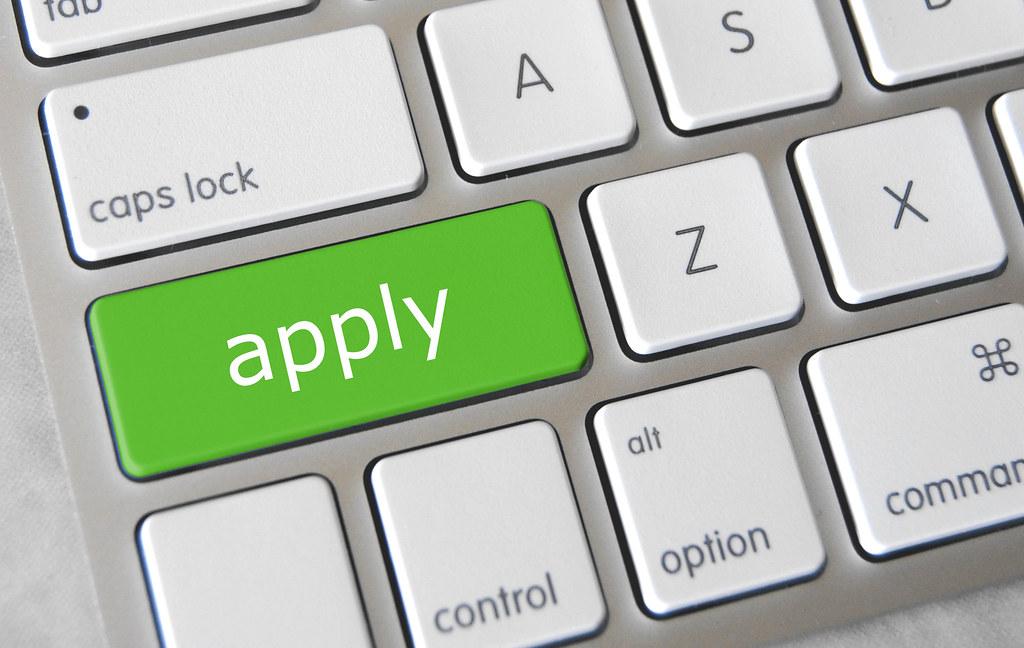 Full-time faculty

Tenure-track or tenured

No current FRSF awards

No overdue FRSF final reports
This Photo by Unknown Author is licensed under CC BY
APPLICATION PROCESS
Five steps to done
STEP 1: Read the Guidelines
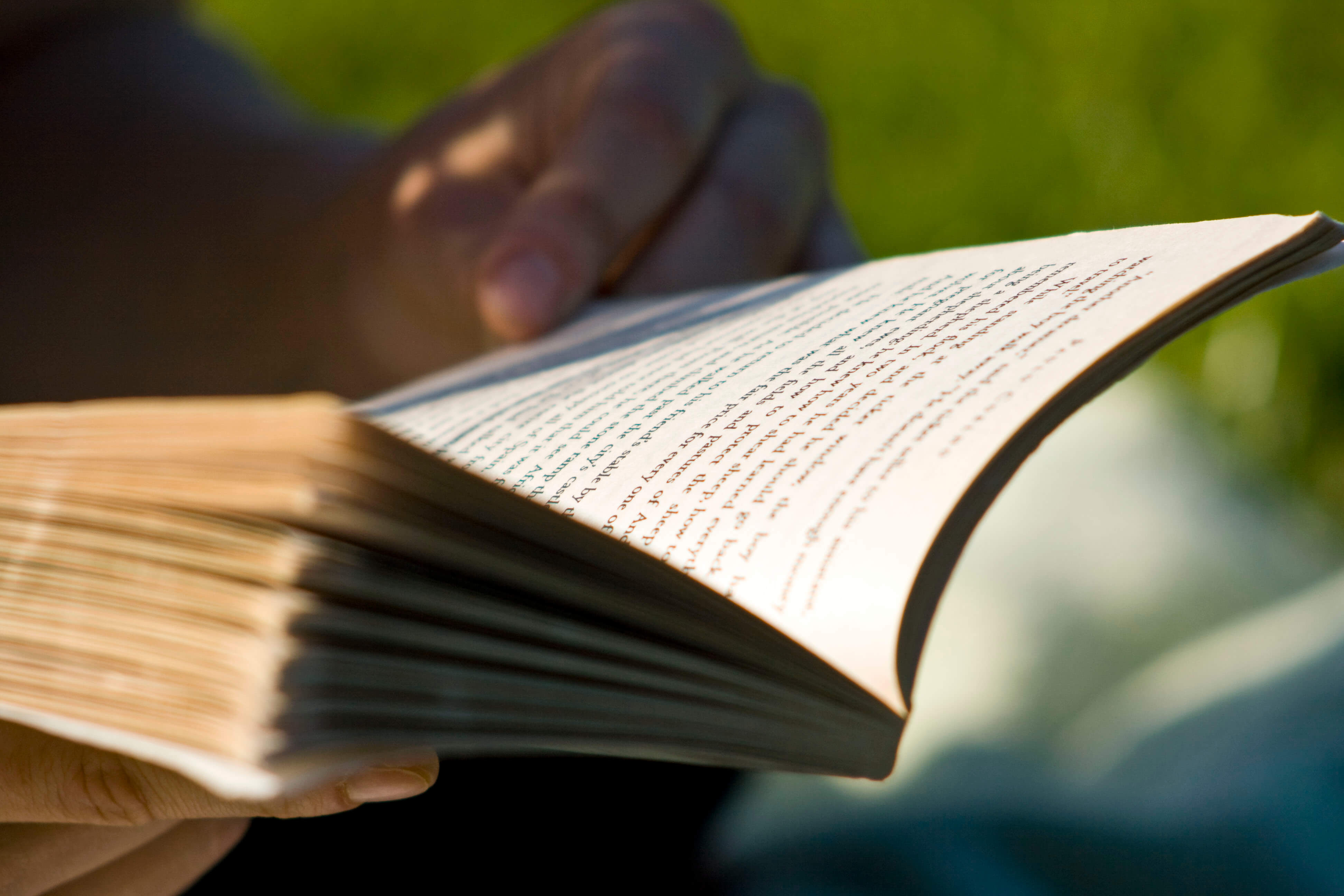 This Photo by Unknown Author is licensed under CC BY-SA-NC
STEP 2: Write the Proposal
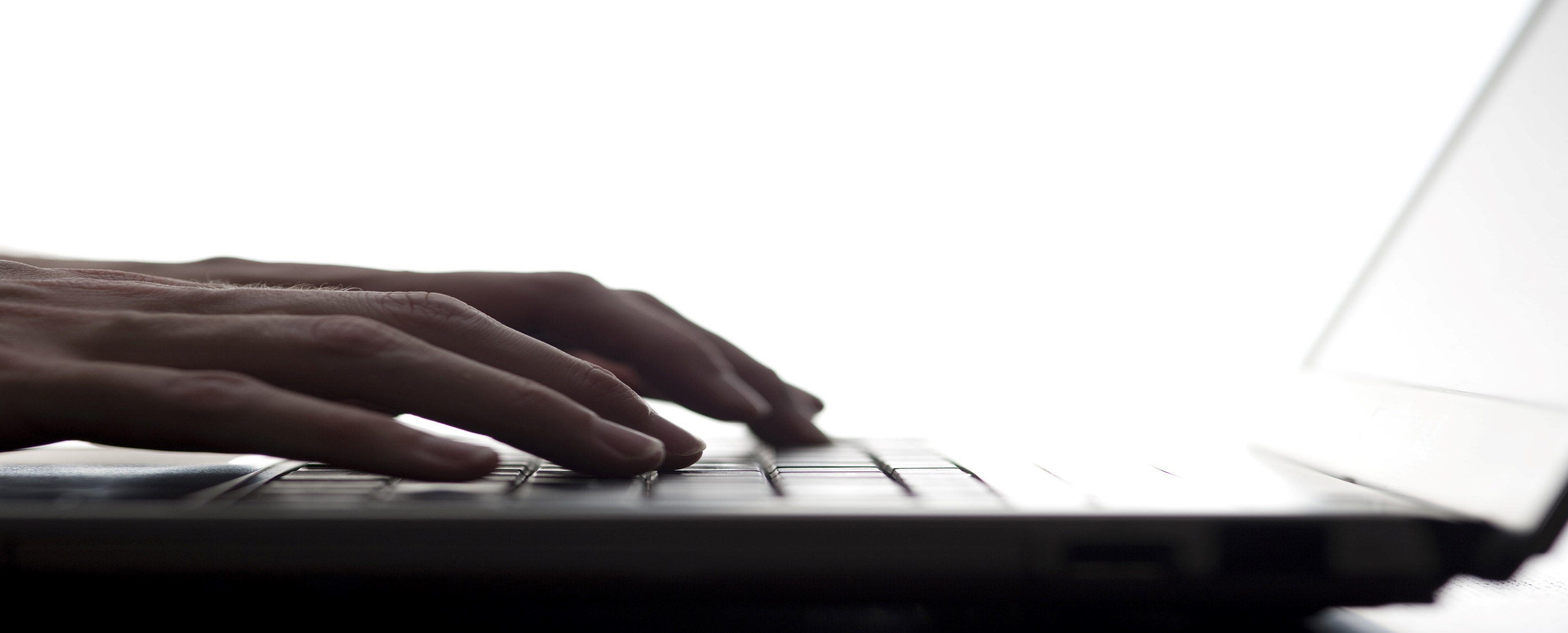 This Photo by Unknown Author is licensed under CC BY
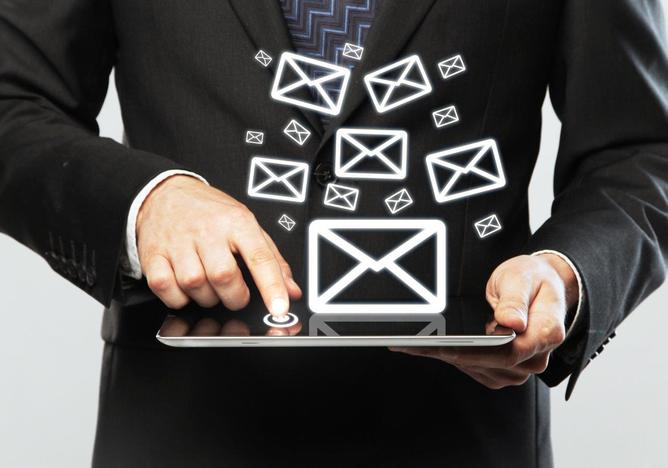 STEP 3: Send to Dean
Request support from your College Dean

Include proposal and current CV

Allow sufficient time for review

Copy Dean’s Administrative Assistant

Copy SponsoredPrograms@UHCL.edu
This Photo by Unknown Author is licensed under CC BY-ND
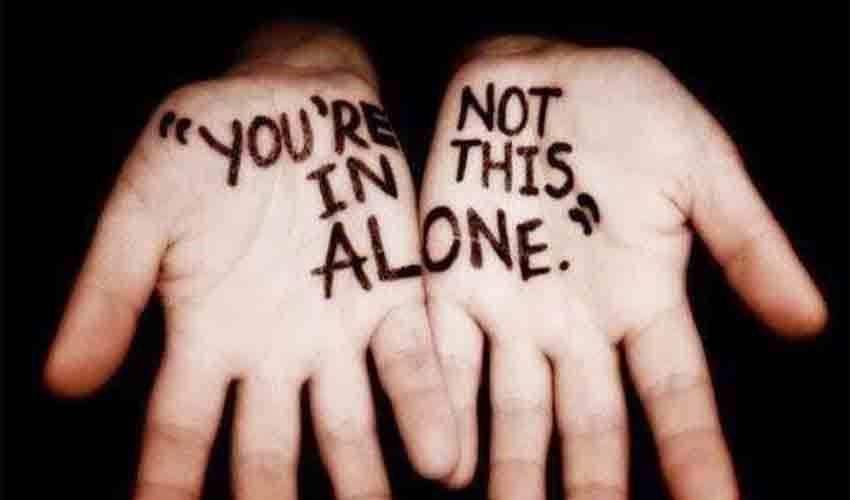 STEP 4: Dean’s Support
Dean reviews proposal

Dean sends email supporting proposal to ORSP

Must be received by application deadline
This Photo by Unknown Author is licensed under CC BY-NC-ND
STEP 5: ORSP Confirmation
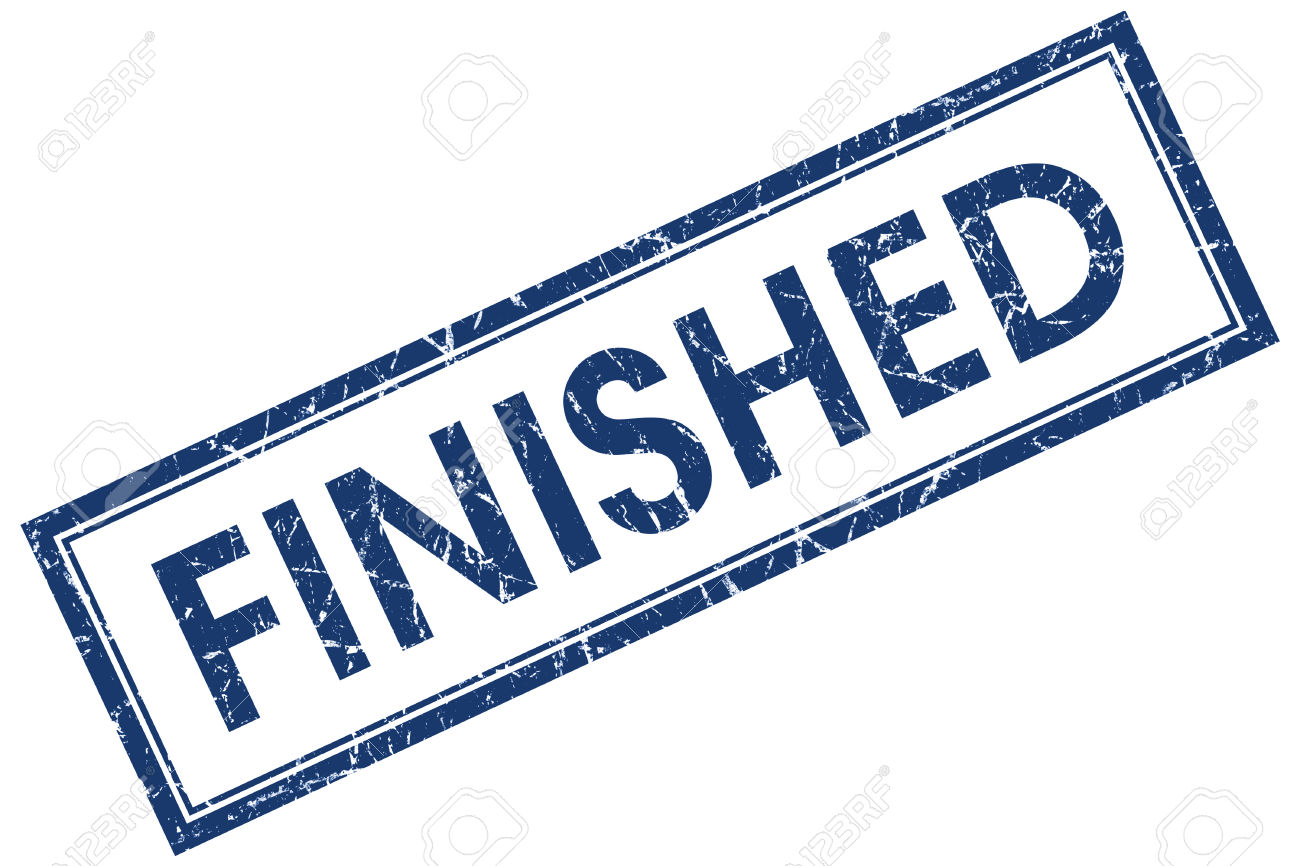 ORSP acknowledges receipt of proposal and Dean’s support

Submission process is complete
This Photo by Unknown Author is licensed under CC BY
PROPOSAL ELEMENTS
All the parts and pieces to make your proposal whole
REQUIRED ELEMENTS
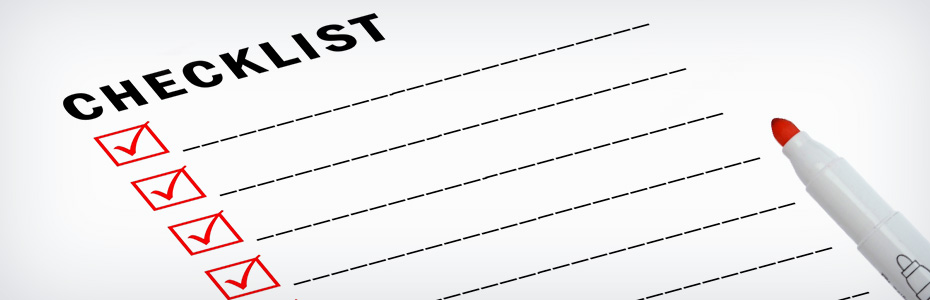 Cover Page

10-Page Project Narrative

Budget and Budget Justification

Cost Share Support (if applicable)

Appended Material
Curriculum Vitae for Project Personnel
This Photo by Unknown Author is licensed under CC BY-SA-NC
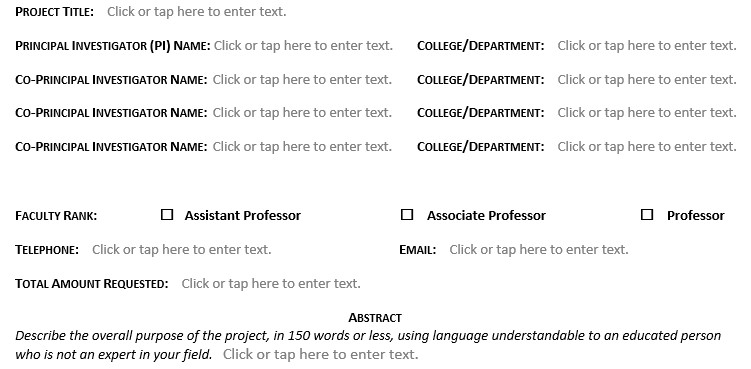 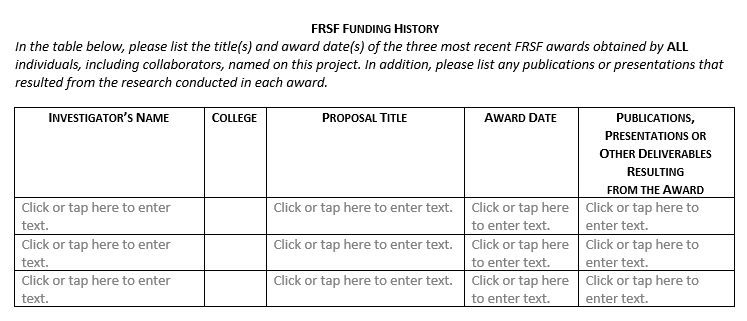 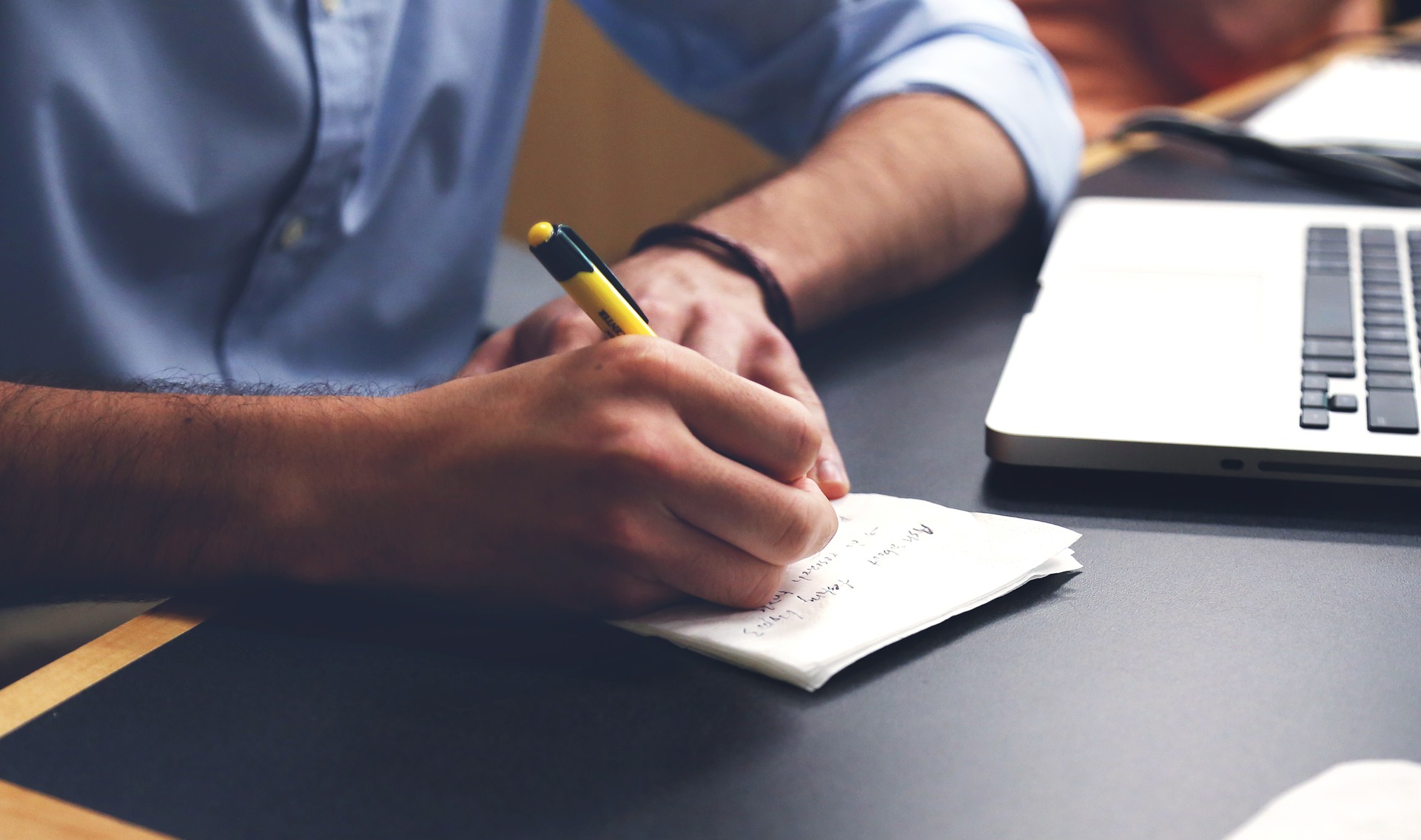 PROJECT NARRATIVE
Purpose and Objectives
Background and Hypothesis
Significance of Request
Procedures/Work Plan/Methodology
Duration of Request/Time Frame
Equipment/Facilities
Dissemination/Use of Results/Project Sustainability
This Photo by Unknown Author is licensed under CC BY
BUDGET SUMMARY
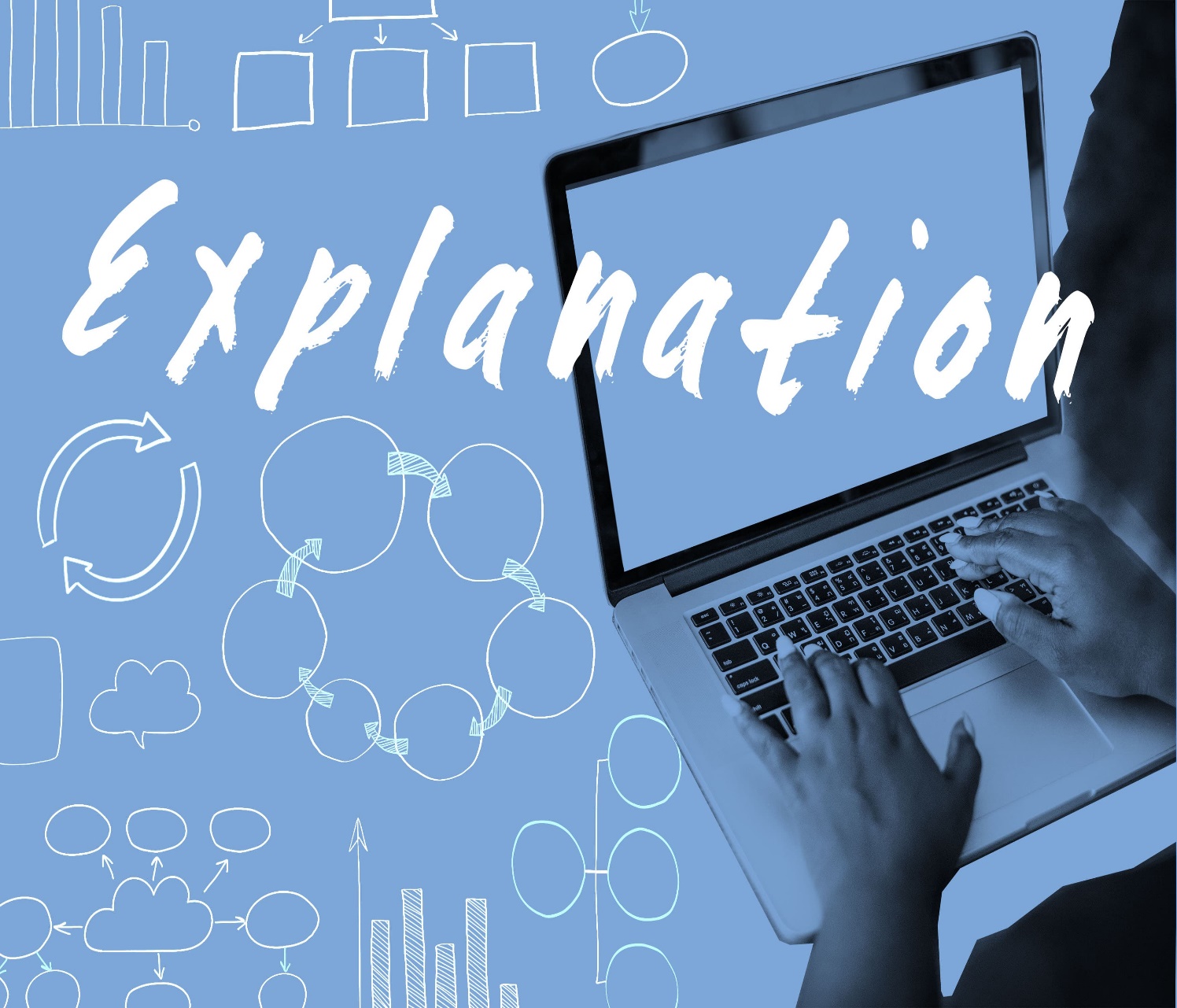 BUDGET JUSTIFICATION
Describe each budget item

Estimate the cost of each item

Explain why it is important to the project
This Photo by Unknown Author is licensed under CC BY-SA-NC
COST SHARE SUPPORT
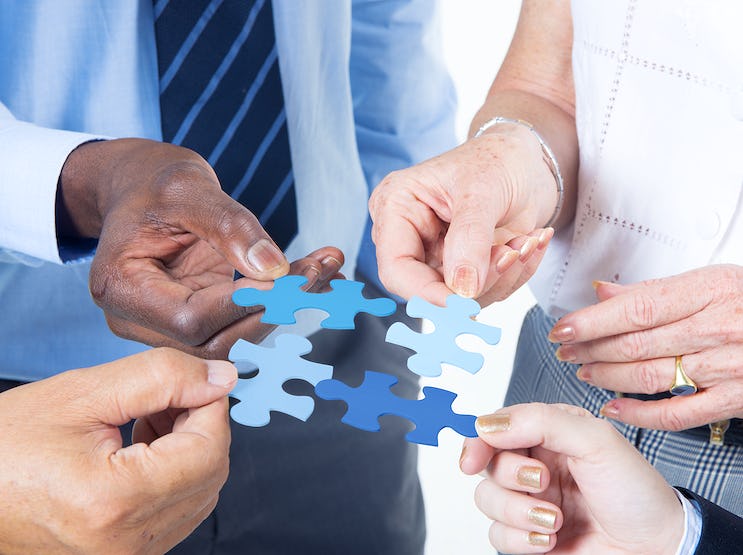 Itemize expenses to be paid for by program or college

Provide documentation of program or college’s commitment to support the cost of items
APPENDED MATERIALS
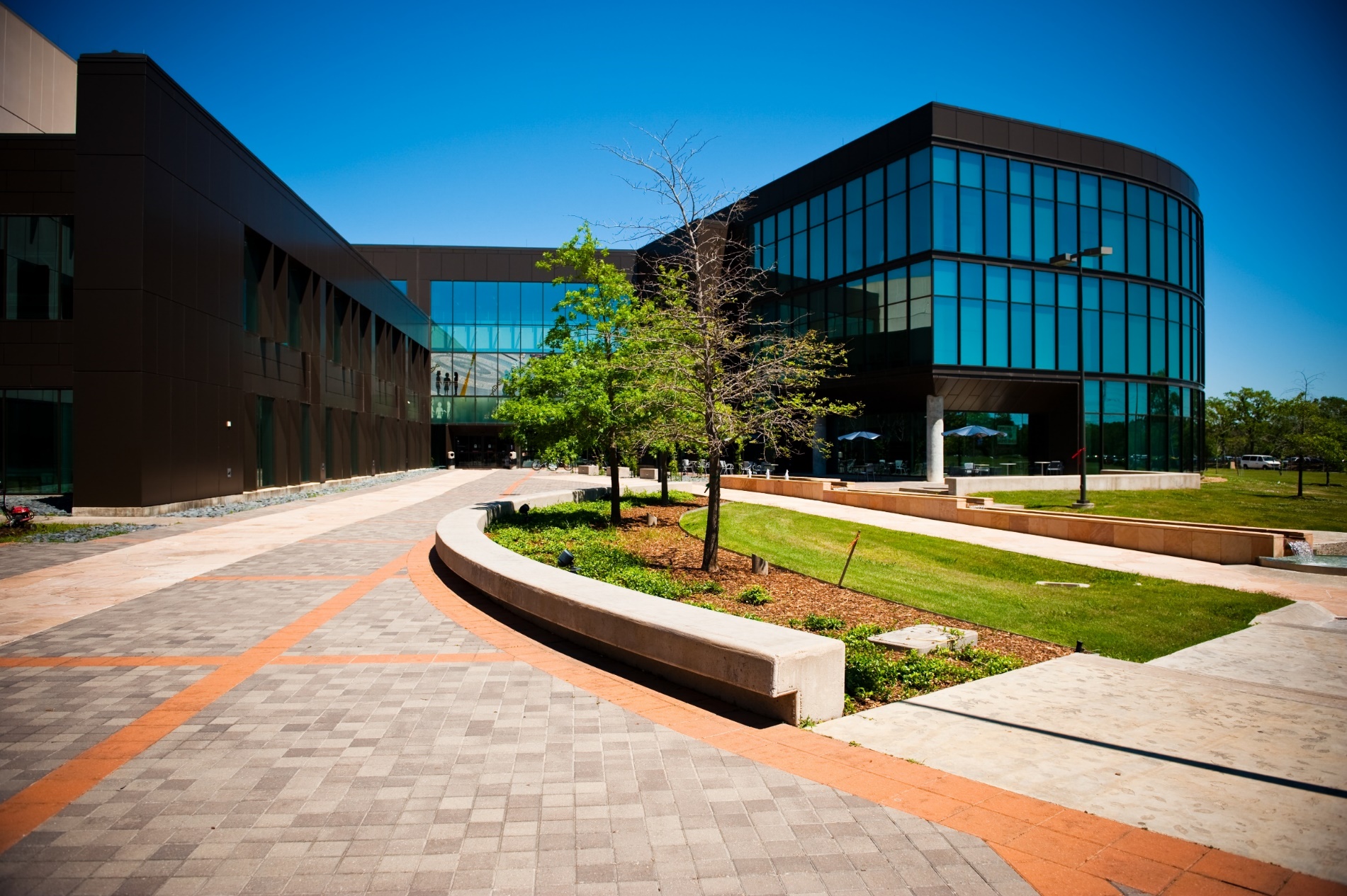 Include an updated Curriculum Vitae for all professional personnel

Provide supplemental information supporting the project, such as:

Letters documenting external partnerships or other commitments to support project

Sample instruments to be used in project

Documentation to support costs of budget items
REVIEW PROCESS
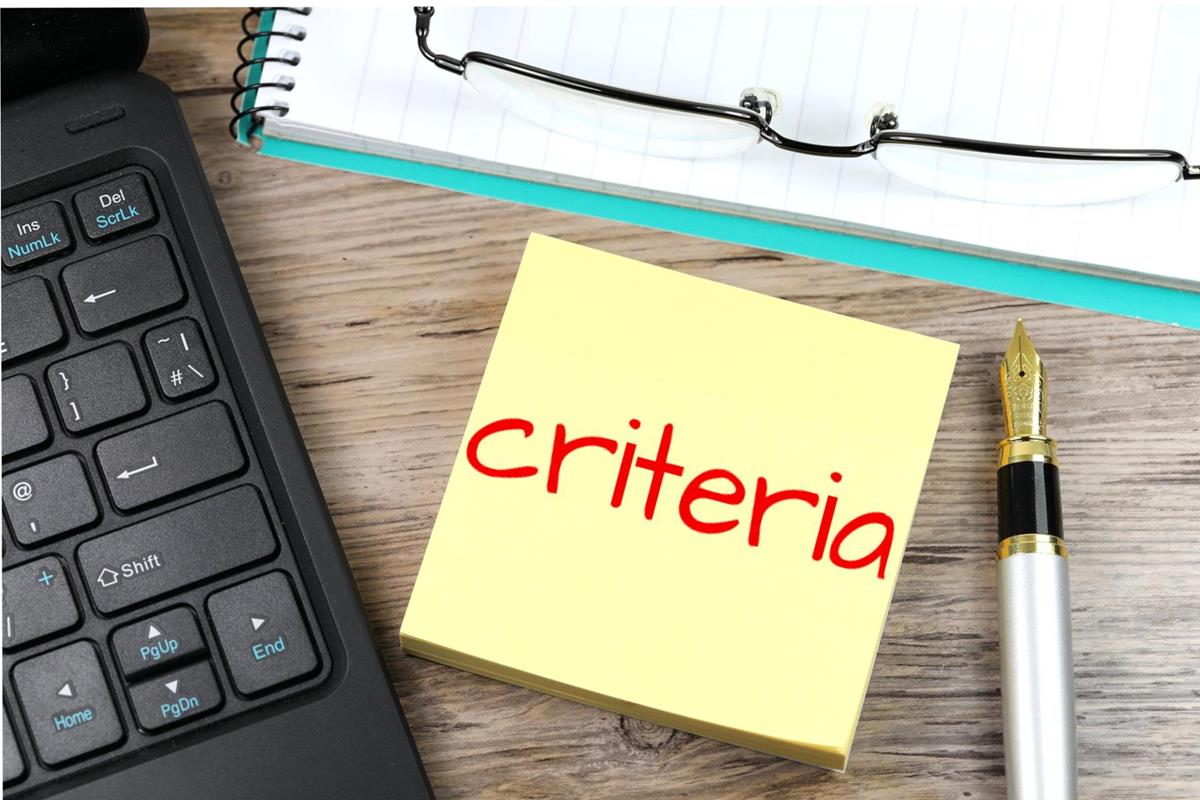 REVIEW CRITERIA
Purpose
Significance and Timeliness
Advancement of the discipline
Clarity of hypothesis, methodology, and project plan
Impactful Dissemination Plan
Realistic plan for future external funding
This Photo by Unknown Author is licensed under CC BY-SA
COMMITTEE PROCESS
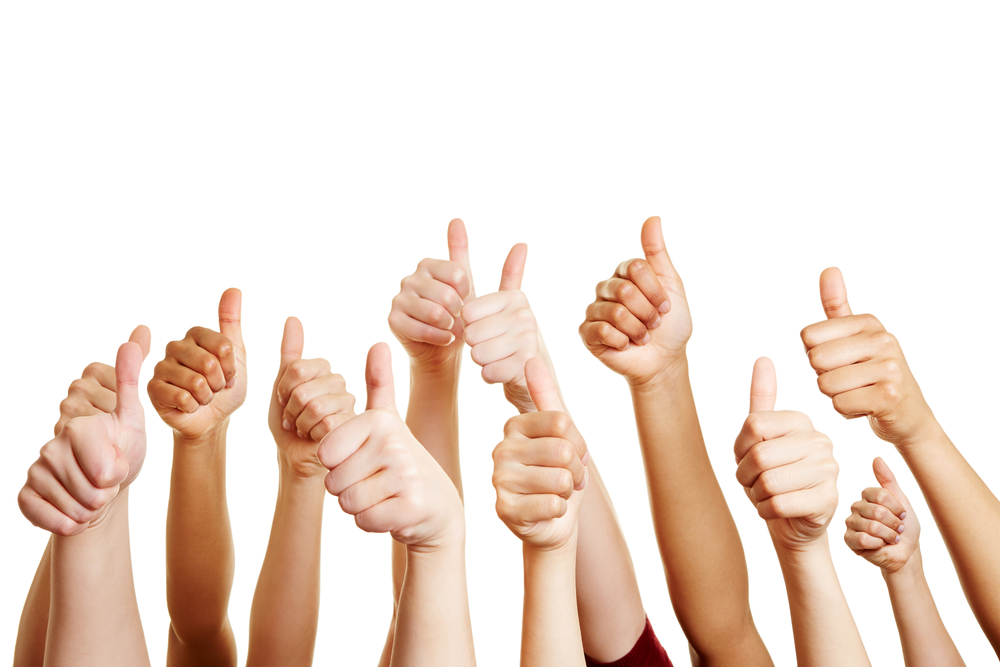 Points are assigned to each criterion
Two criteria may be excluded if not applicable
Points are averaged for all reviewers
Points are converted to a final score (percentage based on number of criteria scored)
Committee reviews scores and makes recommendations for funding
Provost reviews and approves committee recommendations
This Photo by Unknown Author is licensed under CC BY-SA
COMPETITIVE PROPOSALS
TIP 1: Write to the Reviewers
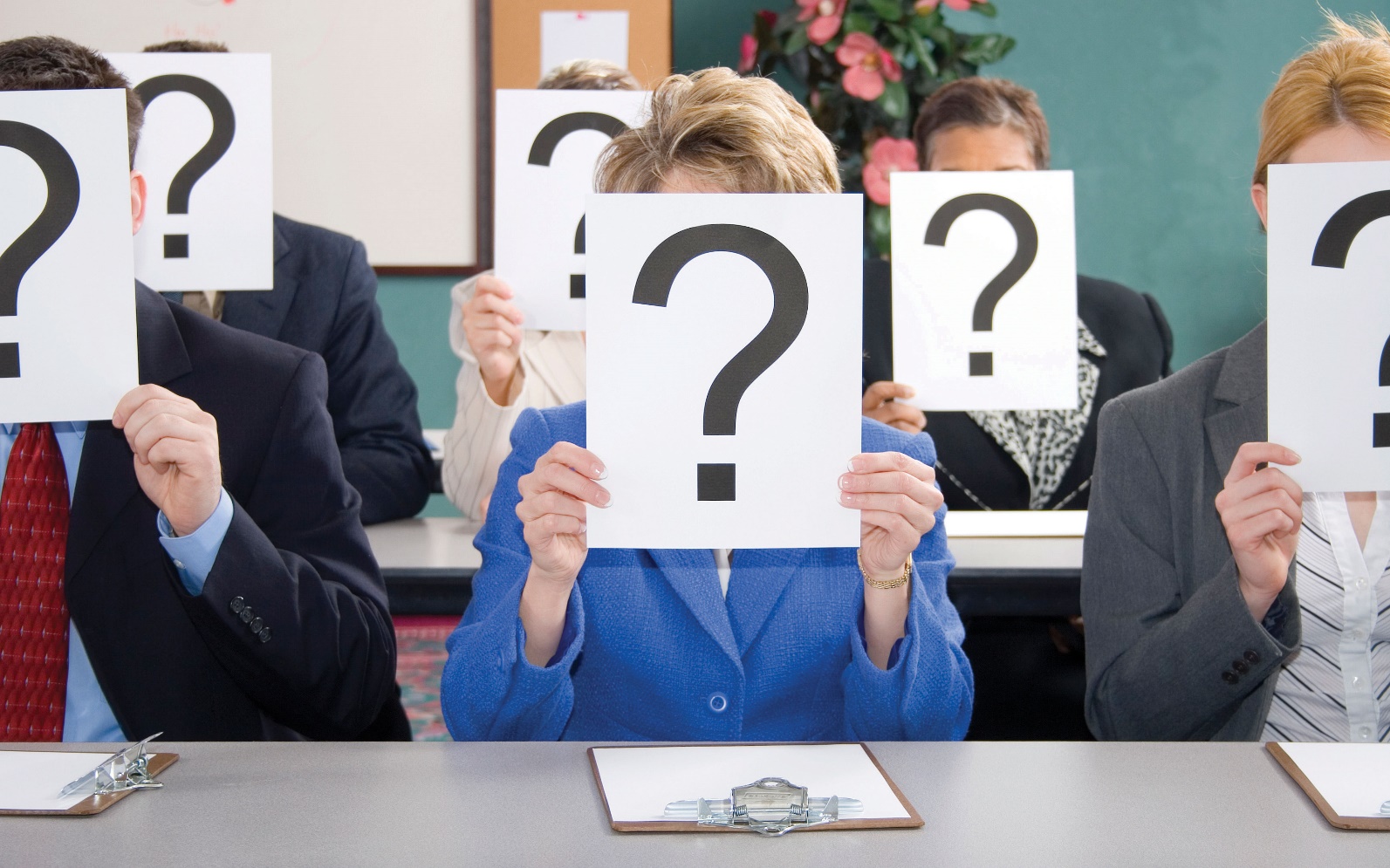 Assume most reviewers will not be from your discipline

Use clear language someone outside of your field can understand

Write concisely 

Address what you plan to do, how and why, and what resources are needed
This Photo by Unknown Author is licensed under CC BY-SA-NC
TIP 2: Use a Scholarly Approach
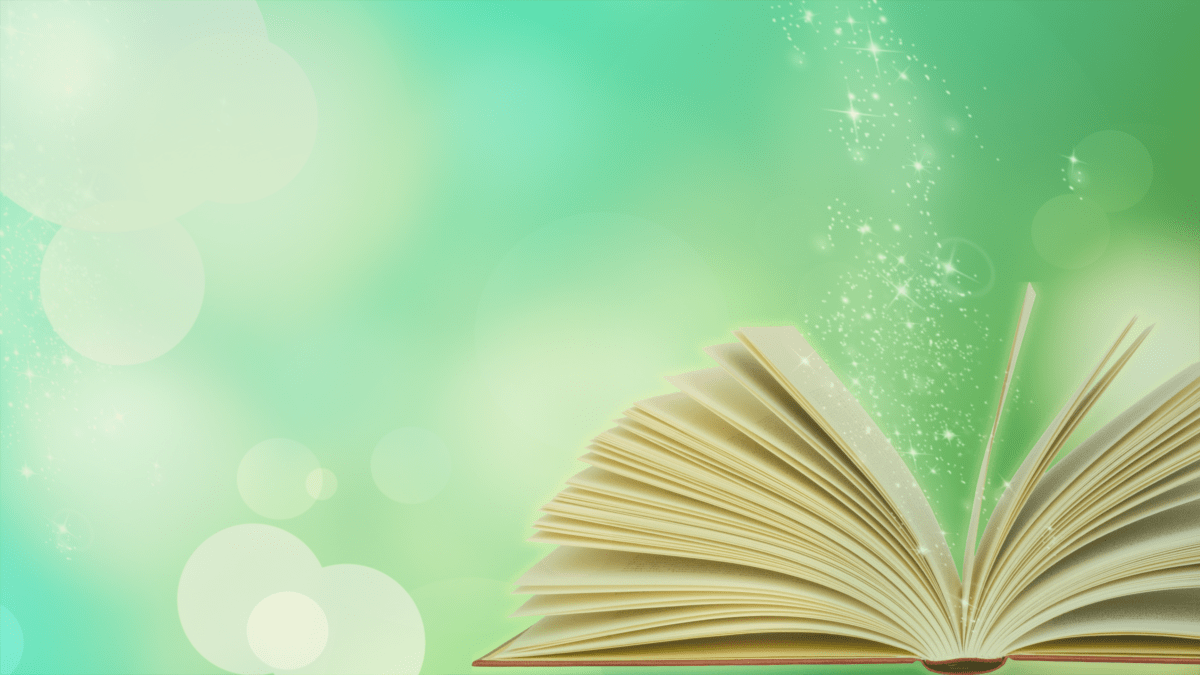 Support assertions with recent citations

Tailor a concise literature review to the project

Include citations within the 10-page narrative
TIP 3: Sell Your Idea
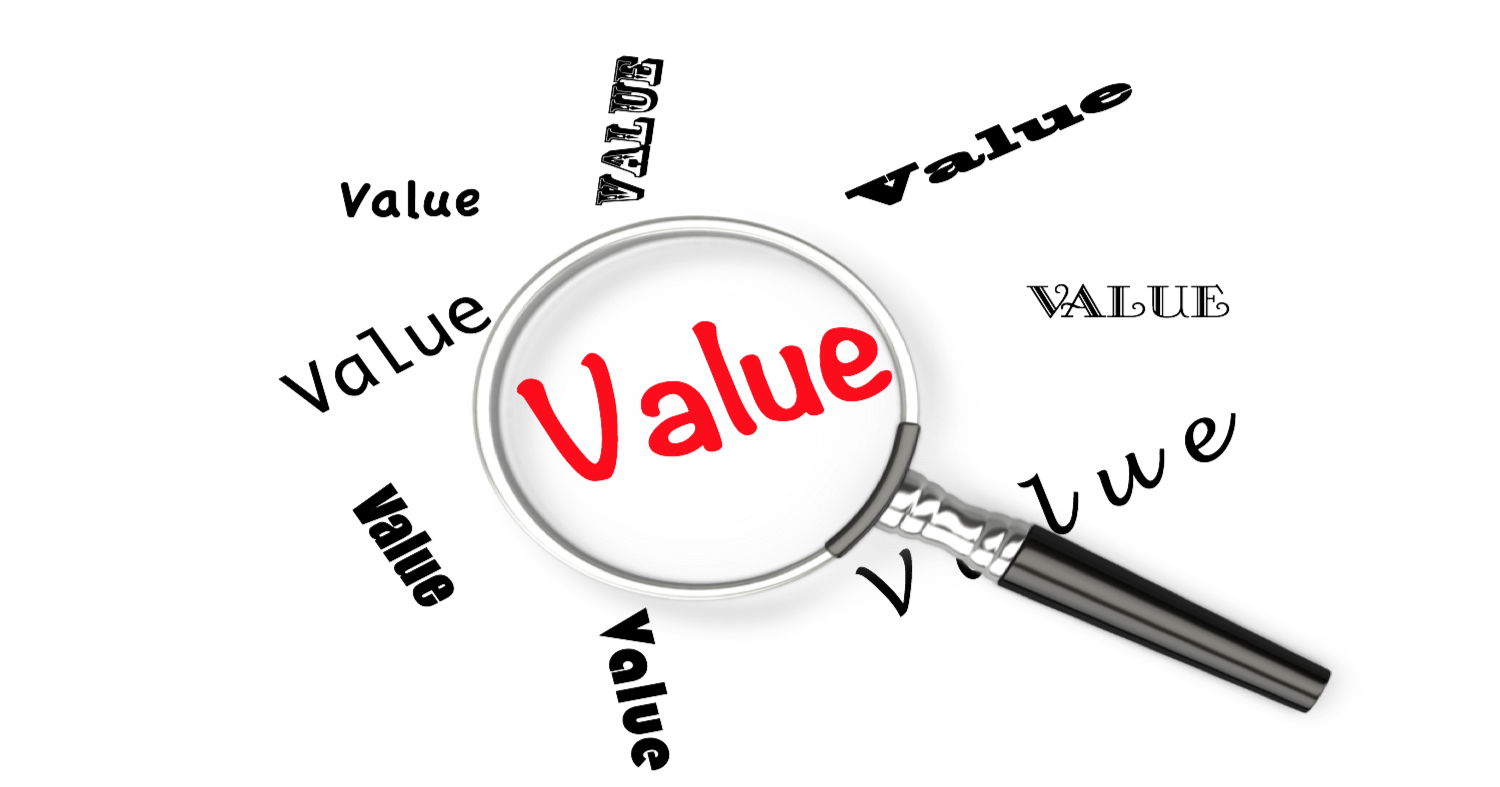 State why the project is important

Explain how it benefits UHCL

Explain how it advances your discipline

Provide a realistic dissemination plan
This Photo by Unknown Author is licensed under CC BY
TIP 4: Pay Attention to Details
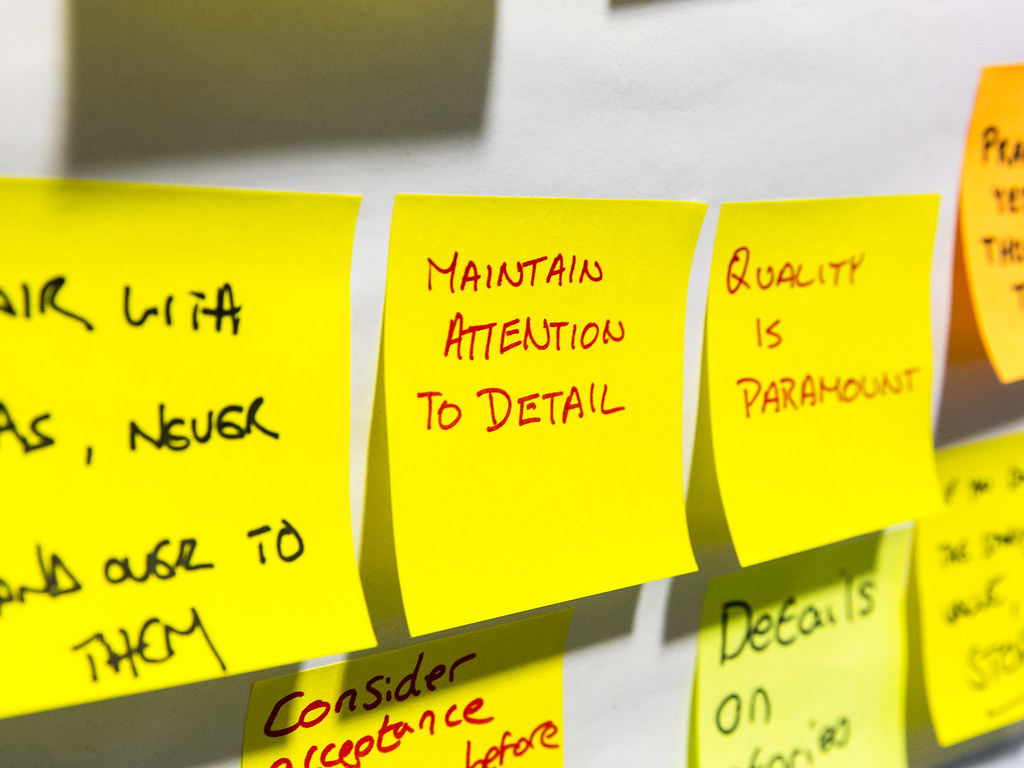 Follow formatting requirements

Use current cover page form

Assemble components in correct order

Check budget calculations and align with budget justification
This Photo by Unknown Author is licensed under CC BY
TIP 5: Seek and Use Reviewers’ Advice
See the most recent committee roster on our website:
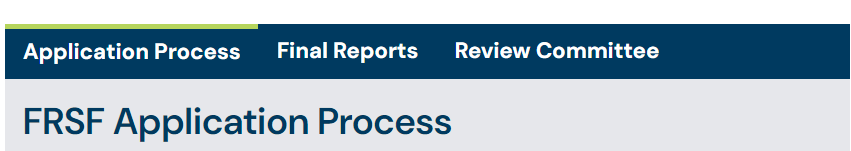 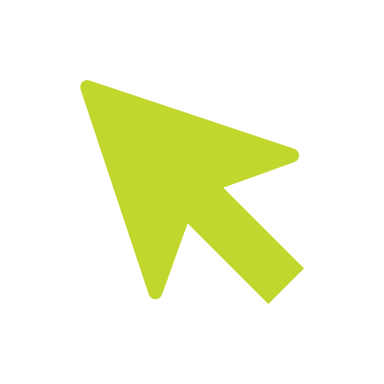